Повестка собрания
О введении в 2016-17 уч.году единой школьной формы.
О профилактике жестокого обращения с детьми.
О профилактике педикулеза.
Отчет о расходовании  денег, внесенных в качестве добровольного пожертвования   на внебюджетный счет школы.
О выпускных вечерах  в  11-х классах.
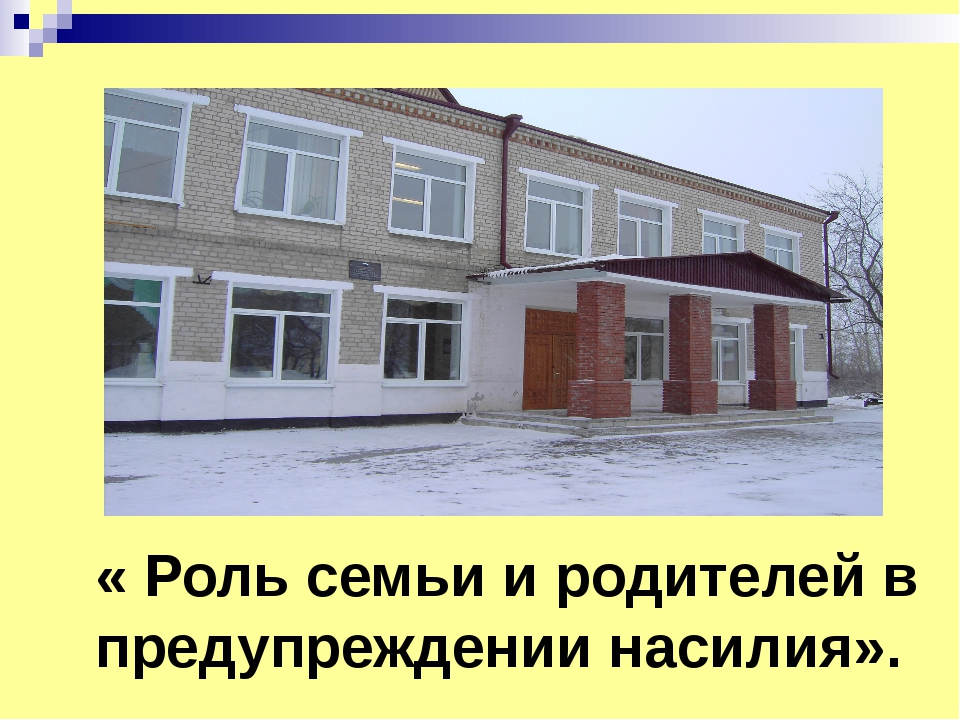 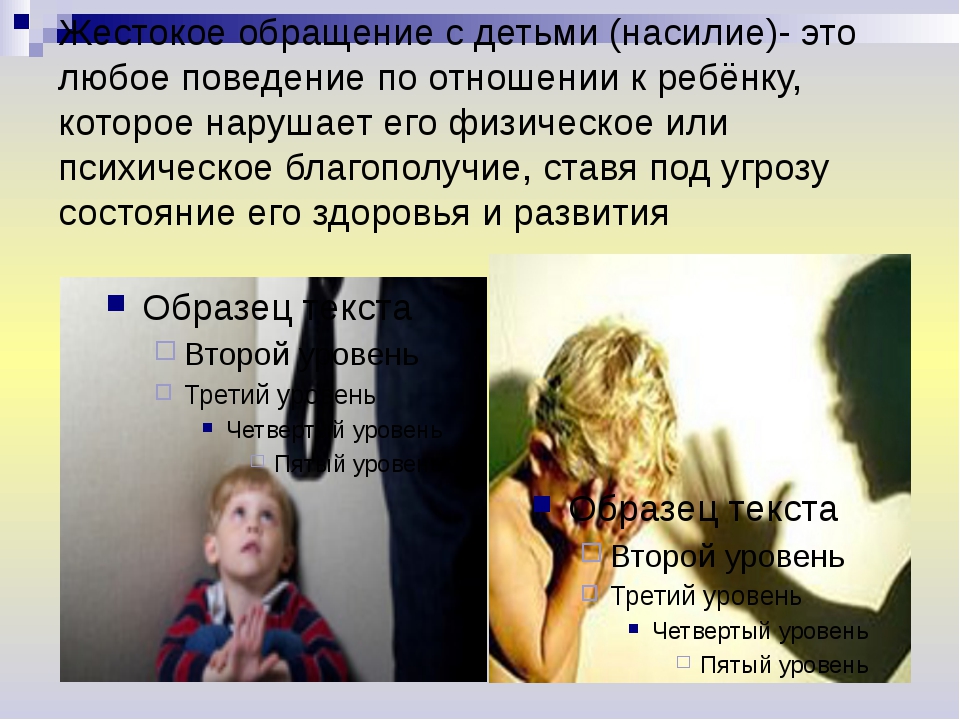 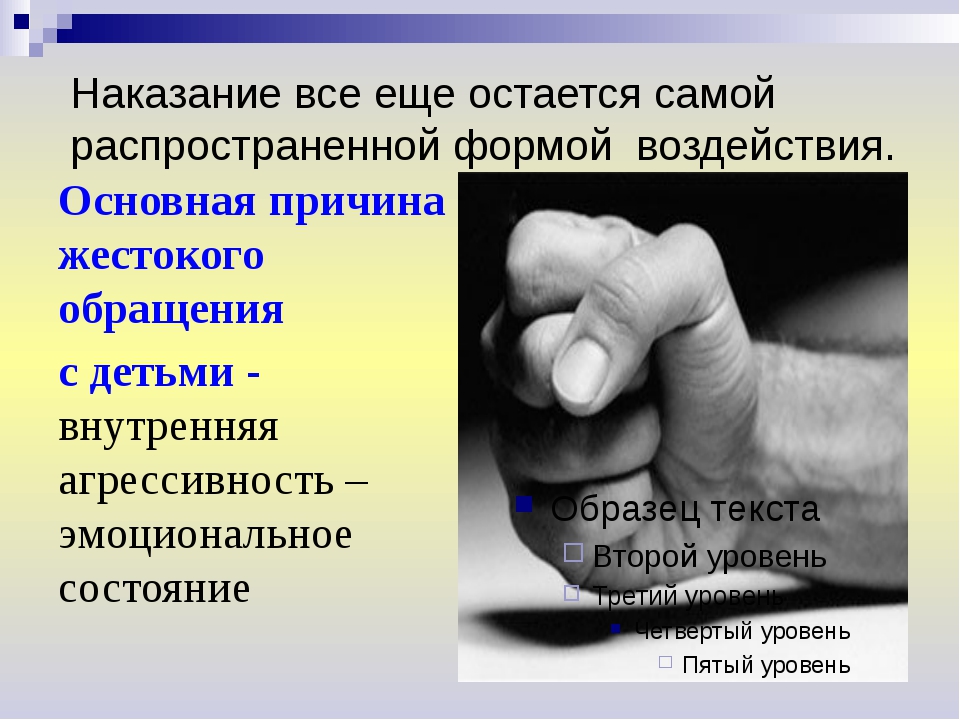 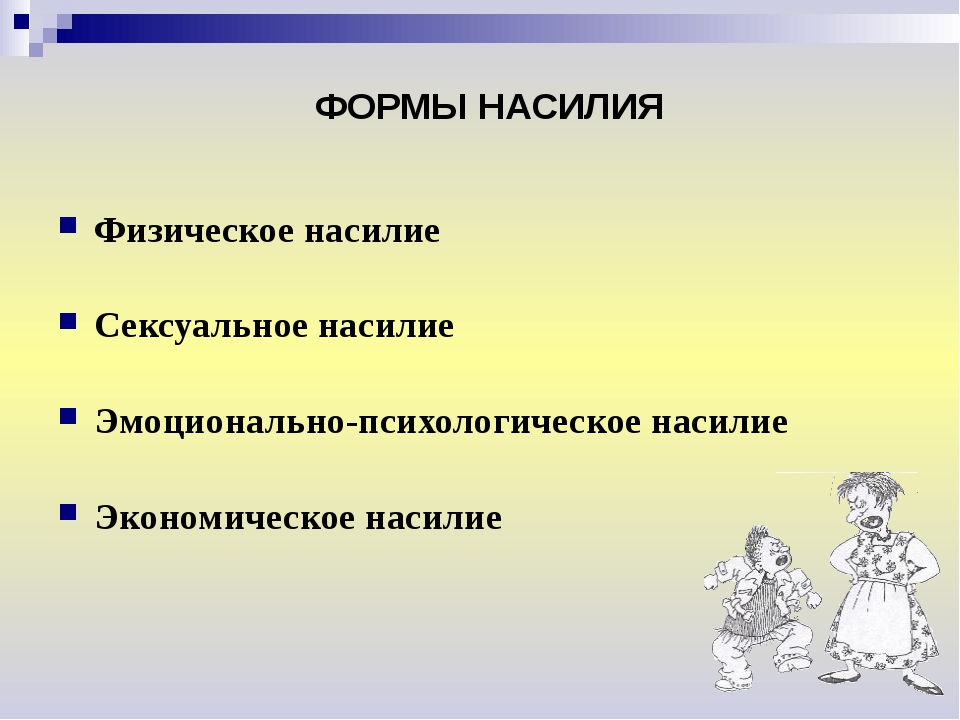 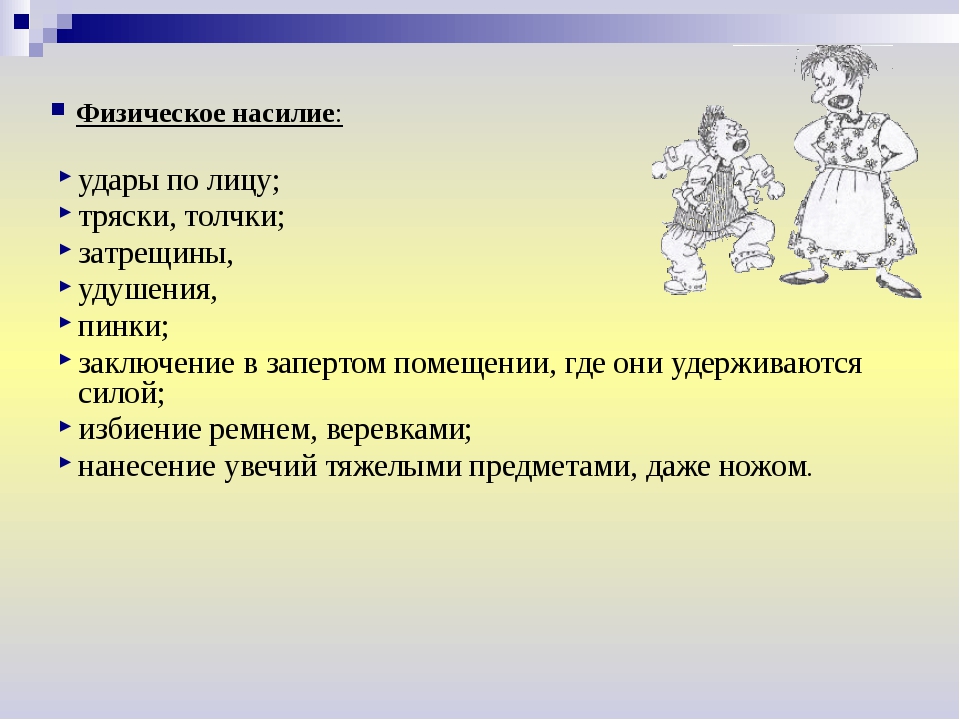 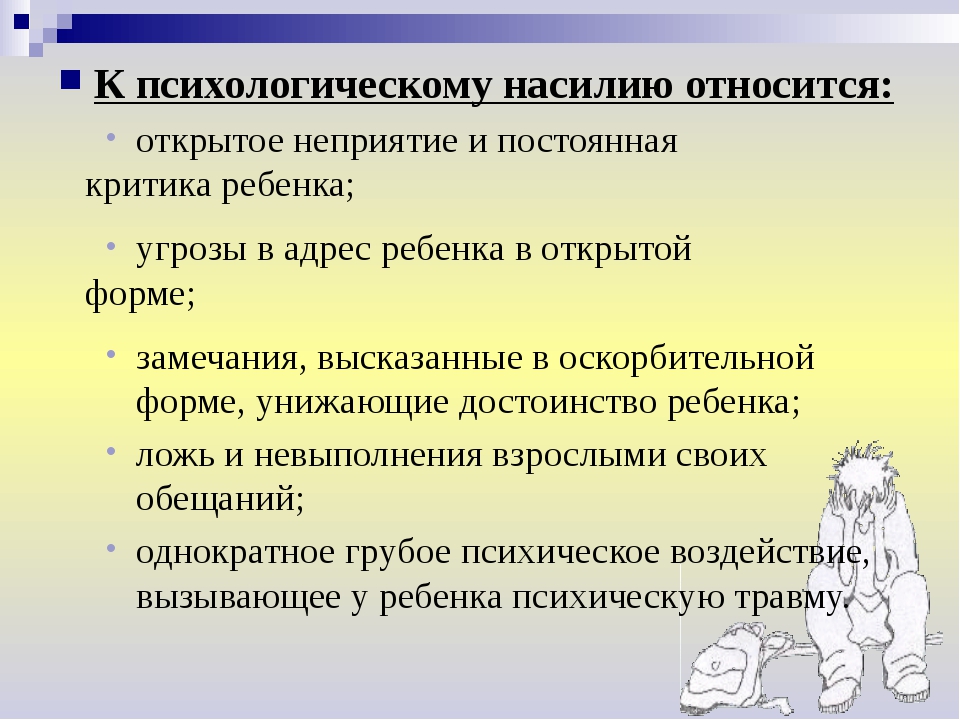 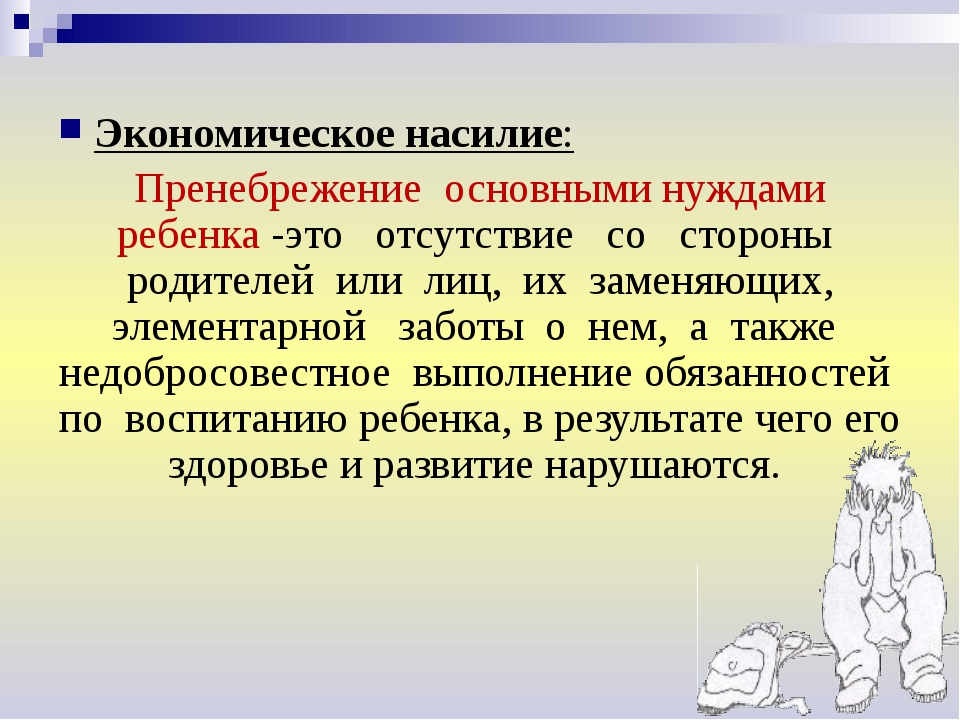 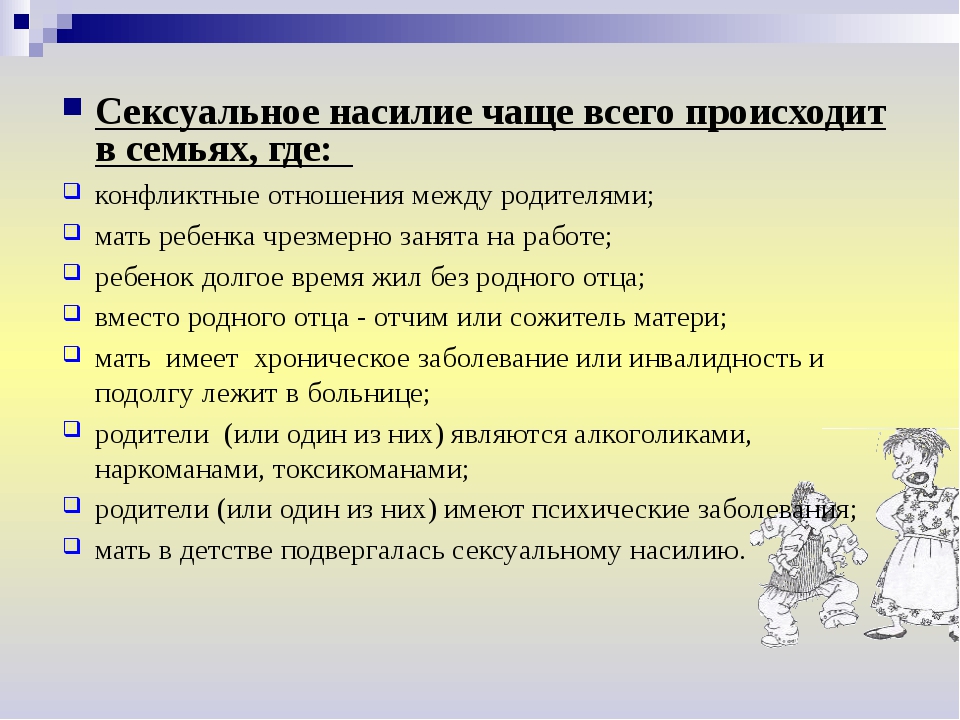 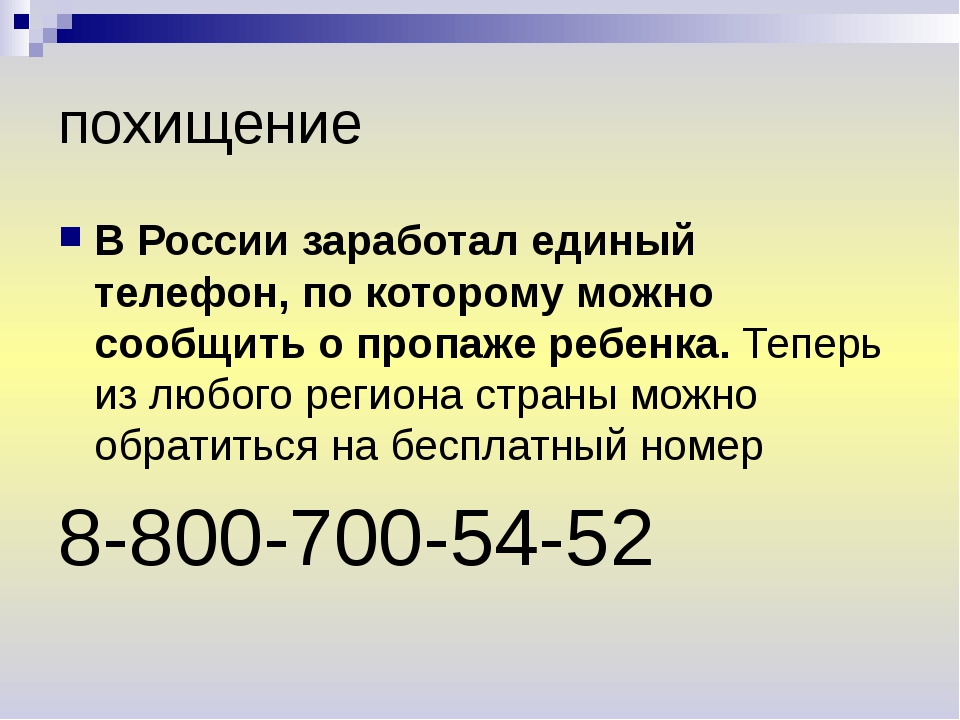 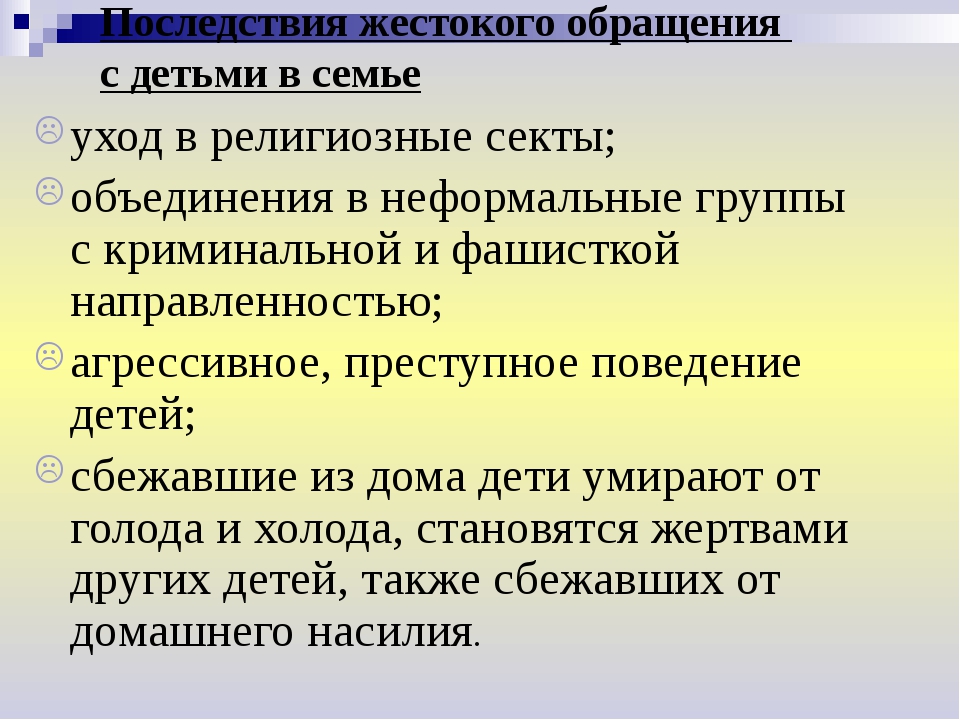 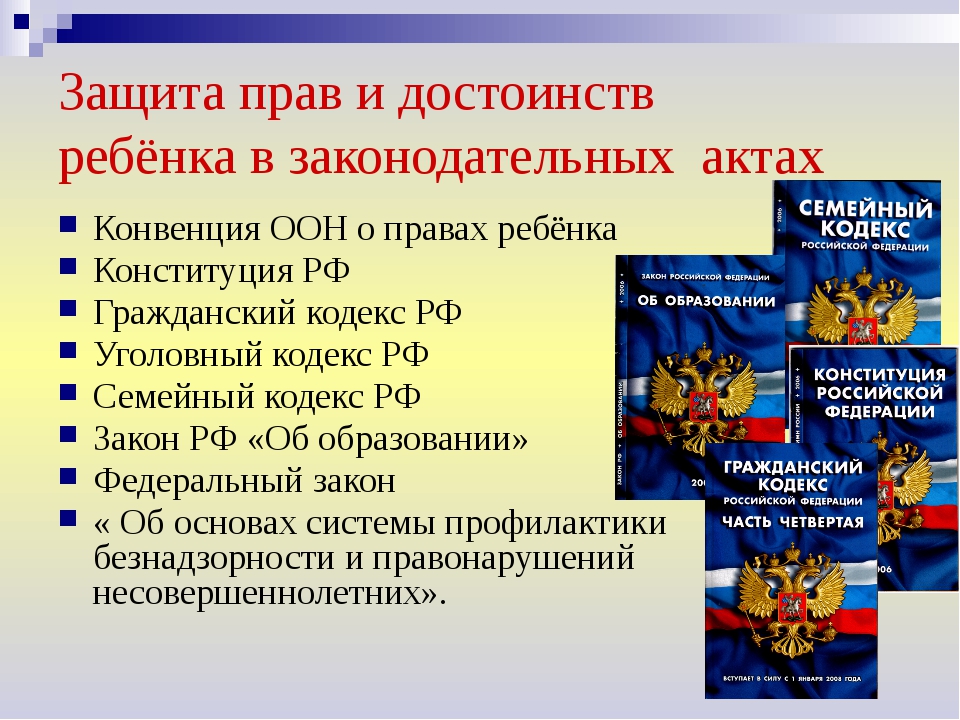 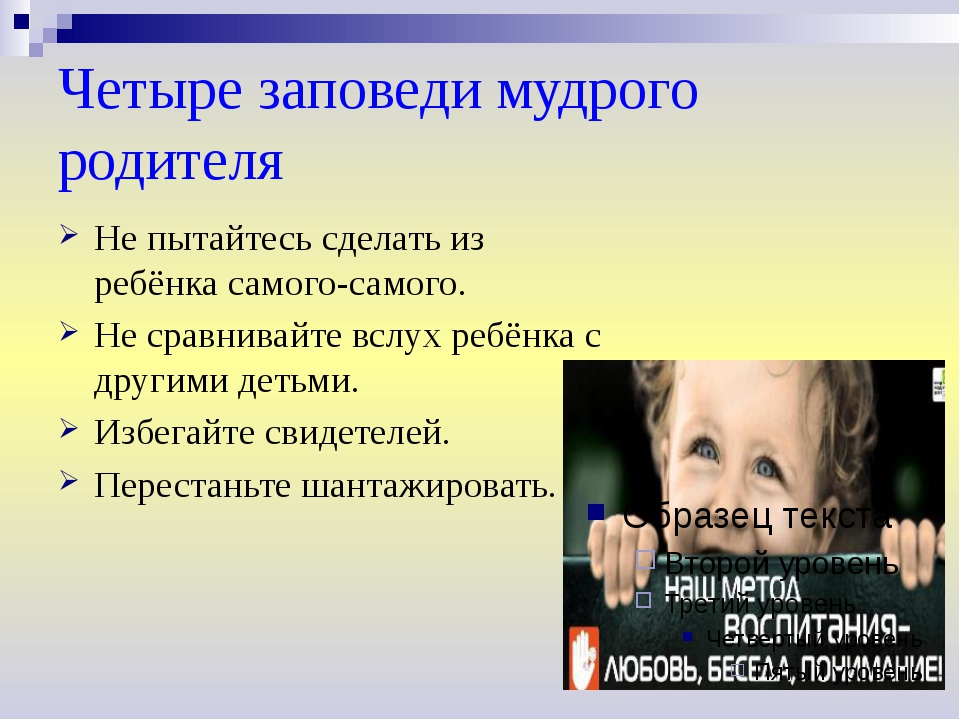 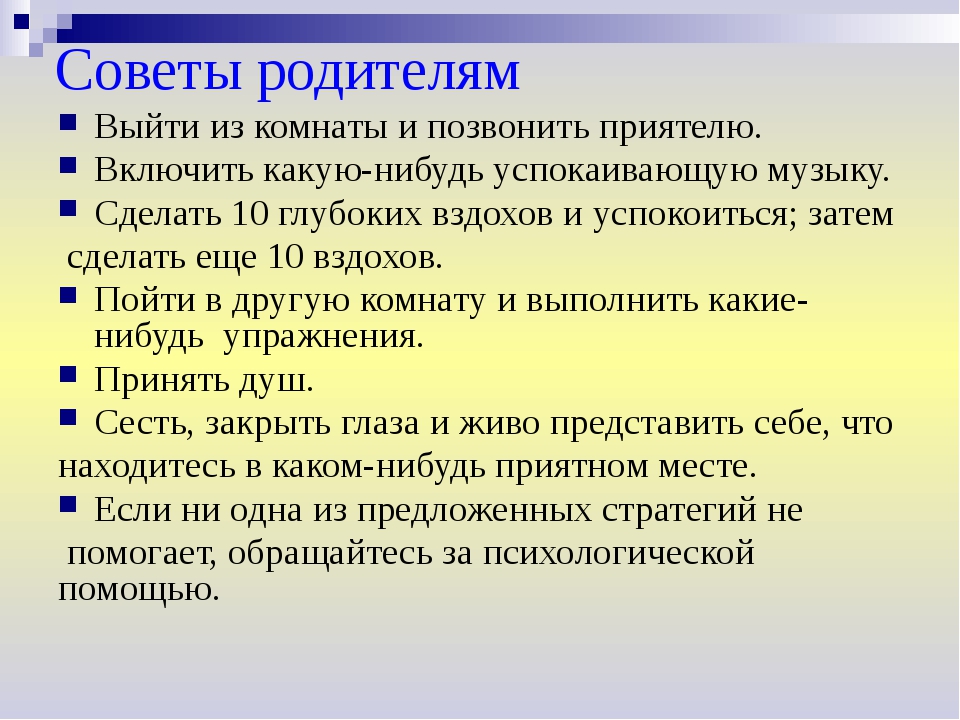 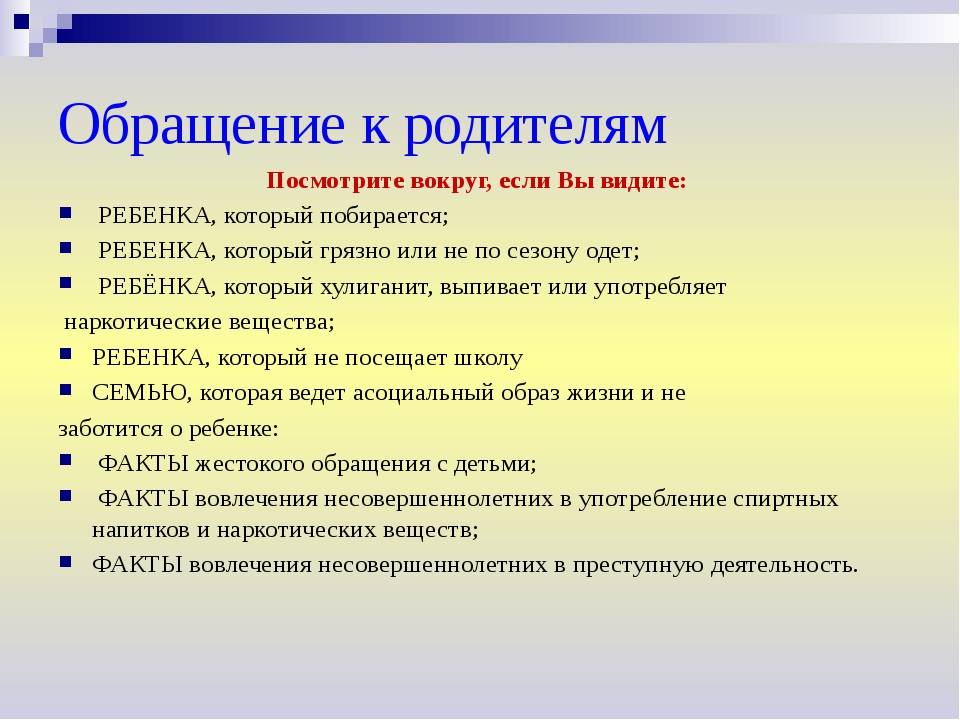 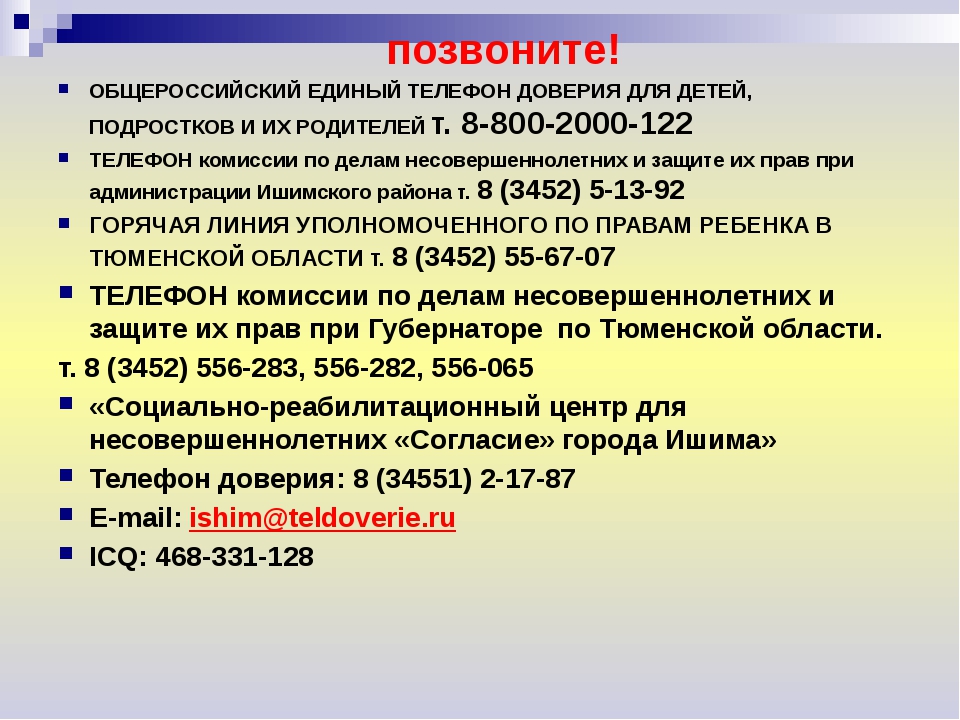 Отчет о расходовании  денежных средств, поступивших  на внебюджетный счет школы в 2015-2016 уч.году.
В 2015 - 16 уч. году  по решению общешкольного родительского собрания  был произведен  разовый родительский взнос на внебюджетный счет школы в сумме 100 рублей от  одного родителя  на приобретение стульев  в обеденный зал столовой.  Всего поступило  53 800  рублей 
На эти деньги было приобретено 70 стульев.

СПАСИБО ВАМ, ДОРОГИЕ РОДИТЕЛИ!